Activity   A1
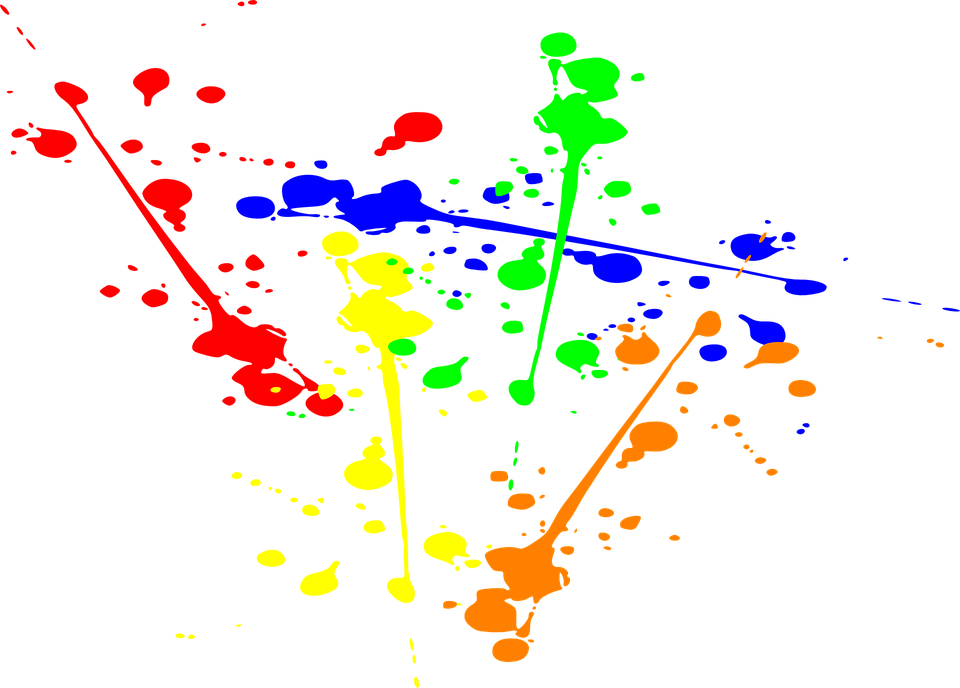 Keeping safe
Think of things we could do that may help prevent head injuries from happening. 

Can you design and create a poster that shows people how they can keep safe and potentially avoid getting a head injury?
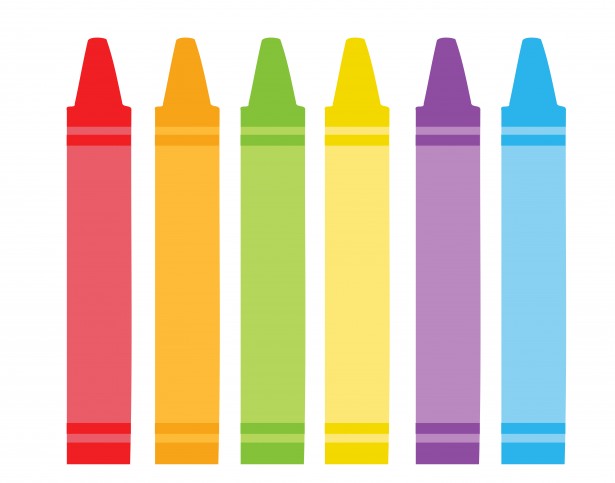